Vaxtaákvörðun4. nóvember 2015
Stefnuyfirlýsing peningastefnunefndar
Peningamál 2015/4
Vaxandi hætta á ofhitnun þjóðarbúskaparins
Raungengið hækkar mikið og hægir á útflutningsvexti
Gengi krónunnar um 4% hærra nú en í ágúst … og horfur á að raungengið hækki um liðlega 4% í ár (og enn meiri, eða u.þ.b. 10% m.v. hlutfallslegan launakostnað) …  og horfur á áframhaldandi hækkun: verður 3% yfir 30 ára meðaltali árið 2018
Útflutningsvöxtur kröftugur í ár – þökk sé miklum vexti þjónustuútflutnings – en horfur á að hægi á vexti með hærra raungengi og hægari vexti innflutnings helstu viðskiptalanda
Einnig gert ráð fyrir að það hægi á viðskiptakjarabata á H2 en horfur heilt á litið svipaðar og í PM3 … en óvissa hefur aukist
Kröftugur hagvöxtur á fyrri hluta ársins
Hagvöxtur mældist 5,2% á fyrri hluta ársins og þjóðarútgjöld jukust um 7,3% … meiri hagvöxtur en spáð hafði verið í PM3 (3,1%) en mjög svipaður og gert var ráð fyrir í PM2 (4,8%)
Breyting frá fyrri spá skýrist fyrst og fremst af mikilli endurskoðun Hagstofu á Q1: í PM2 var spáð 4,6% hagvexti á Q1 en fyrsta mat Hagstofunnar var 2,9% sem PM3 byggði á – nú er Hagstofan búin að endurskoða þessa tölu í 4,8% (nánast eins og í PM2)
Meiri hagvöxtur en spáð var skýrist fyrst og fremst af kröftugri útflutningi en á móti vegur hægari vöxtur samneyslu og fjárfestingar
Horfur á miklum hagvexti í ár en síðan hægir á vextinum
Mikill kraftur í innlendri eftirspurn á fyrri hluta ársins og 5,6% hagvöxtur á Q2 (sá mesti á einum fjórðungi frá ársbyrjun 2008): endurspeglar að hluta tímabundna þætti og því verður hagvöxtur á árinu ekki eins mikill – en verður þó 4,6% (um ½pr meiri en í PM3)
Eftir því sem áhrif tímabundinna þátta (kröftugs þjónustuútflutnings, mikilla launahækkana og eftirspurnarhvetjandi aðgerða stjórnvalda) minnka, hægir á hagvexti: spáð 3,2% vexti 2016, 2,9% 2017 og 2,6% 2018 (heldur meiri vöxtur en í PM3)
Framleiðni hefur nánast staðið í stað sl. fimm ár
Efnahagsbatinn frá 2010 hefur að verulegu leyti endurspeglast í mikilli fjölgun starfa en framleiðni hefur nánast staðið í stað – ólíkt fyrri bataskeiðum en í takt við þróunina í öðrum iðnríkjum
Framleiðnivöxtur tók aðeins við sér á H1: mældist 1,1% – sem þó er vel undir meðalframleiðnivexti sl. 30 ára
Áfram gert ráð fyrir hægum framleiðnivexti: verður um 1% á ári að meðaltali á spátímanum
Áframhaldandi fjölgun starfa og minnkandi atvinnuleysi …
Heildarvinnustundum fjölgaði um 2,4% á Q3 (1,9% í PM3) og atvinnuþátttaka nálgast það sem hún var mest 2007 …
… veldur því að atvinnuleysi minnkar hægar á þessu ári en sem nemur fjölgun starfa: árstíðarleiðrétt atvinnuleysi var 4% á Q3 og minnkar um 0,2pr frá Q2 og 0,6pr frá fyrra ári: gert ráð fyrir að fari úr 4,4% í ár í um 4% 2018
Fjölgun starfa og minnkun atvinnuleysis lítillega hægari en í PM3 enda hækkun launakostnaðar meiri en þá var spáð
… og slaki snýst í spennu
Slaki á vinnumarkaði hefur minnkað verulega frá fyrra ári og virðist horfinn á flesta mælikvarða og hlutfall fyrirtækja sem segjast starfa við eða umfram hámarksgetu eða búa við skort á starfsfólki fjölgað töluvert frá fyrri könnun
Framleiðsluslakinn hvarf í byrjun árs og spenna myndast sem nær hámarki í byrjun 2016 í um 1½% af framleiðslugetu og tekur ekki að minnka fyrr en seint á spátímanum – og enn er nokkur spenna til staðar í lok hans (og er meiri en í PM3)
Verðbólga eykst en er enn undir markmiði
Verðbólga mælist enn hófleg og hefur verið undir markmiði í næstum 2 ár samfellt – lengsta tímabil frá upphafi núverandi stefnu … en hún fer smám saman vaxandi á alla mælikvarða: mældist 1,8% í október en var 0,8% í byrjun árs og án húsnæðis er hún 0,3% en var nálægt -1% í byrjun árs
Undirliggjandi verðbólga vex einnig og meiri breytileiki bendir til aukinnar óvissu um þróun undirliggjandi verðbólgu
Innlendur verðbólguþrýstingur fer vaxandi …
Megindrifkraftar verðbólgunnar hafa verið innlendir en á móti vegur lítil innflutt verðbólga
Innlendur verðbólguþrýstingur virðist að aukast: meðaltal mælikvarða hefur hækkað nokkuð frá fyrra ári …
… og tíðni hækkana undirflokka VNV í ár er svipuð og að meðaltali 2013 þegar verðbólga var tvöfalt meiri en nú
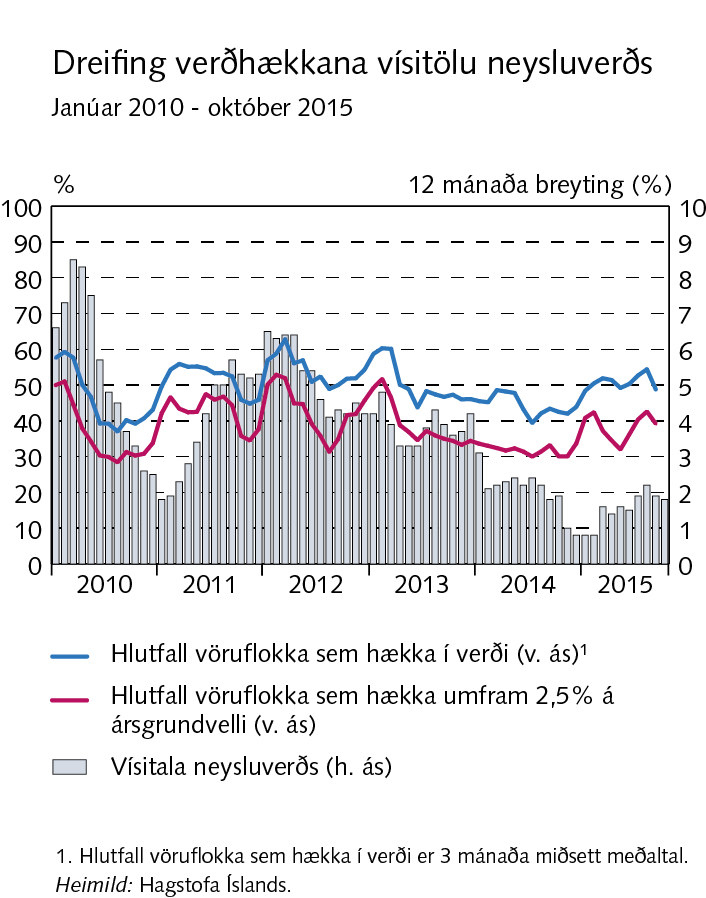 … í kjölfar mikilla launahækkana
Meginskýring vaxandi innlends verðbólguþrýstings er að finna í mikilli og vaxandi launaverðbólgu
Gert er ráð fyrir svipaðri þróun launakostnaðar á framleidda einingu og í PM3: launakostnaður hækkar um 9% í ár og um 8% 2016 og að meðaltali um 6,7% á ári á spátíma: langt umfram það sem samræmist 2,5% verðbólgu til lengri tíma
Misvísandi vísbendingar um verðbólguvæntingar
Verðbólguálagið hefur lækkað mikið frá því í sumar: 5-10 ára álagið náði hámarki í um 5% en er nú um 2¾% …
… endurspeglar mögulega að einhverju leyti meiri bjartsýni um verðbólguhorfur en þó að stærstu leyti áhrif innflæðis erlendra fjárfesta á lengri enda óverðtryggða skuldabréfamarkaðarins sem hefur þrýst niður líftímaálagi bréfanna …
… í samræmi við kannanir sem benda ekki til mikilla lækkunar á verðbólguvæntingum undanfarið
Verðbólguhorfur batna til skemmri tíma
Verðbólga 2% á Q3 – minni en í PM3 sem skýrist af hærra gengi krónunnar og meiri lækkun hrávöru- og olíuverðs
Horfur til skemmri tíma batna verulega: verður 2,3% á Q4 og um 1½pr minni en spáð var í PM3 fram á mitt næsta ár: skýrist af betri upphafsstöðu, hærra gengi krónu og lægra hrávöru- og olíuverði
Þegar þessi áhrif taka að fjara út birtast áhrif aukins innlends verðbólguþrýstings smám saman: verðbólguhorfur lengra fram á við eru því nánast óbreyttar frá PM3 spánni: verðbólga fer í um 4% seint á næsta ári og helst þar fram á seinni hluta spátímans
Fráviksdæmi: áhrif meiri fjárfestingar og framleiðnivaxtar
Fráviksdæmi 1: ráðist er í byggingu fjórða kísilversins sem er álíka stórt og hin þrjú til samans: fjárfestingarumsvif aukast og hagvöxtur er um ¼-½pr meiri á ári en í grunnspá, verðbólga áþekk en vextir um ¼pr hærri
Fráviksdæmi 2: framleiðnivöxtur fer í sögulegt meðaltal (um tvöfalt meiri en í grunnspá): hagvöxtur orðin um ¾pr meiri 2018 en verðbólga minni og vextir orðnir um 1pr lægri 2018
Aðrir helstu óvissuþættir grunnspárinnar
Aðrir helstu óvissuþættir grunnspárinnar (frh.)
Aukin óvissa og hætta á að verðbólga sé vanmetin
Mögulegar ástæður vanmats: launahækkunum velt í meira mæli út í verðlag, áhrif á einkaneyslu og húsnæðisverð reynast meiri, áhrif á verðbólguvæntingar verða meiri, gengið verður lægra, meiri slaki í ríkisfjármálum, meiri umsvif í orkufrekum iðnaði eða áfram brestir í miðlunarferli peningastefnunnar
Mögulegar ástæður ofmats: lakari alþjóðaumsvif, lægra hrávöru- og olíuverð, hærra gengi, meiri hagræðingaviðbrögð fyrirtækja eða hraðari framleiðnivöxtur